Tavaszváró
Iskolaelőkészítő foglalkozás

Készítette:  Veréb Judit
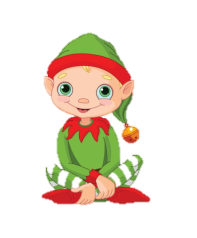 Sarkady Sándor: Tavaszváró
Fuss el, Február,Süss fel,Napsugár;Szellő kerekedj,Langyos eső, megeredj,Árpa,Búza,KukoricaCseperedj!
Kedves Gyerekek!
Biztosan Ti is nagyon várjátok már, hogy vége legyen a télnek és élvezhessük a szép tavaszi időt.
Egy olyan mesét hoztam Nektek, amelyben egy tavaszi virág is szerepel.
Figyelmesen hallgassátok a mesét és oldjátok meg a feladatokat!
Jó szórakozást és jó munkát kívánok!  
                                
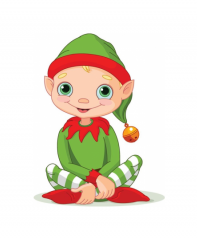 Hallgassátok meg a mesét!
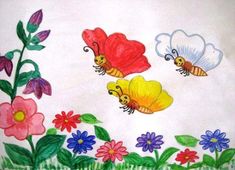 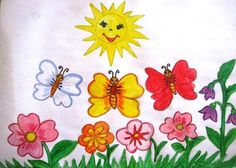 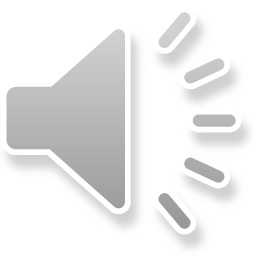 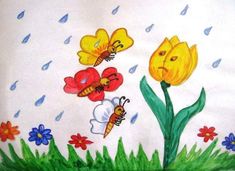 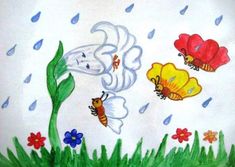 Emlékszel még, kik szerepeltek a mesében?
Kattints azokra a képekre, amelyek olyan szereplőt ábrázolnak, akiről nem hallottál a mesében! Ha jól dolgoztál, csak a mese szereplői maradnak itt.
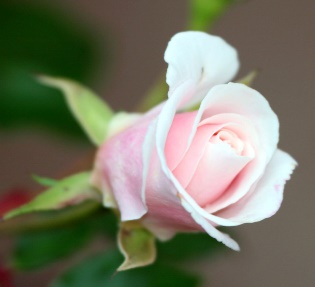 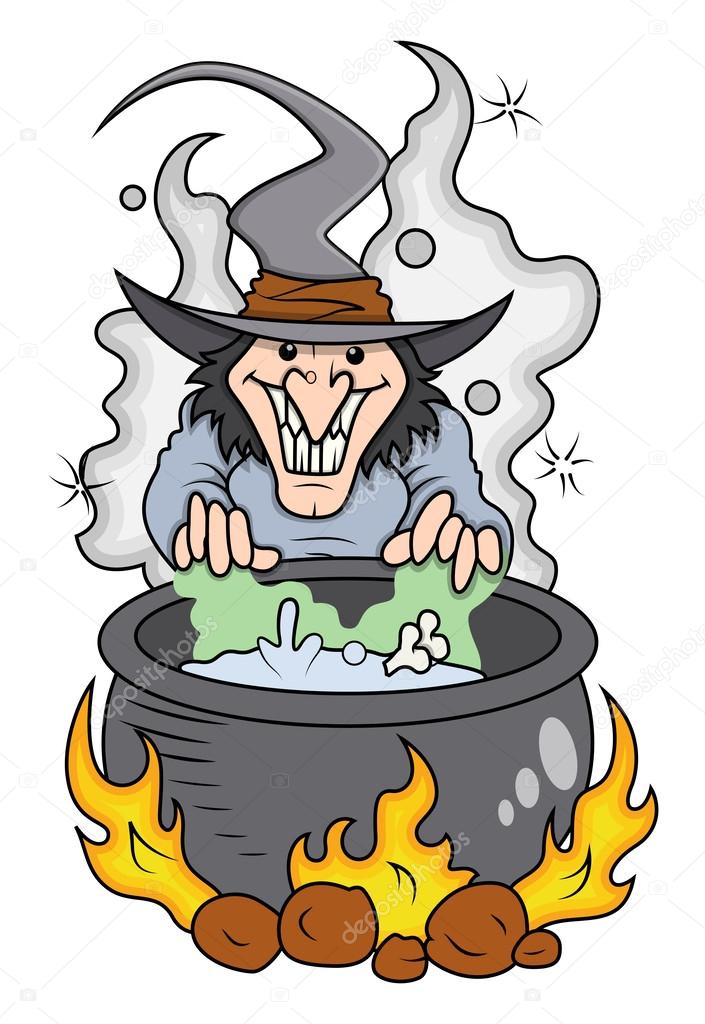 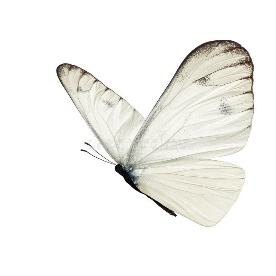 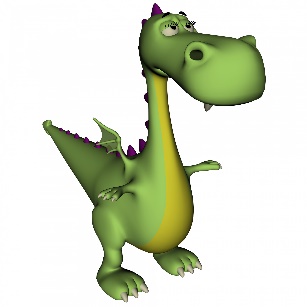 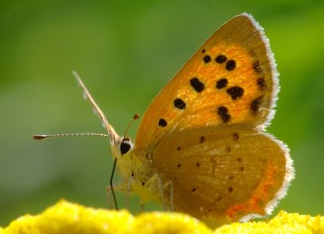 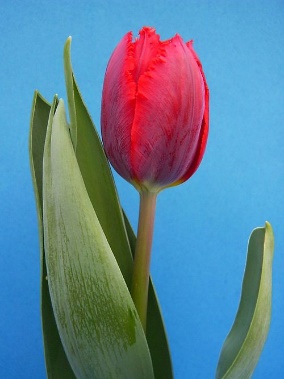 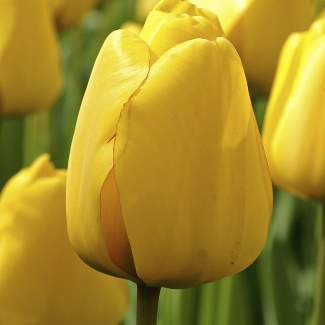 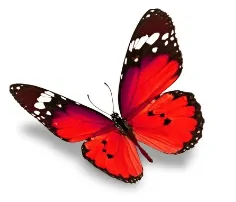 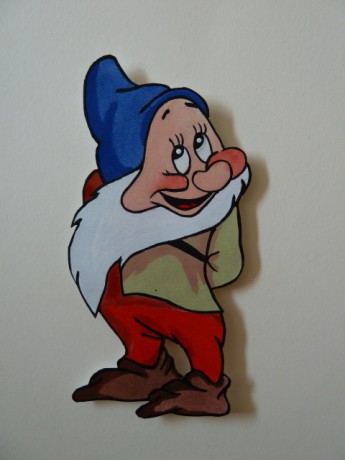 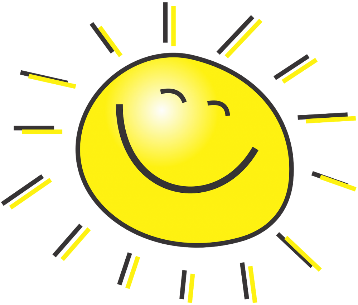 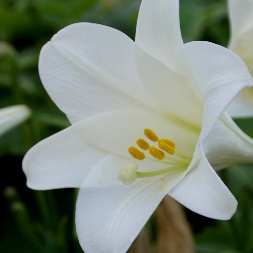 Nem jó! Próbáld újra!
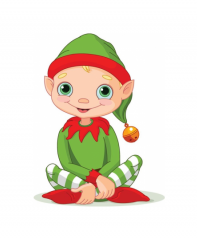 Emlékszel még, hogy kezdődött a mese?Kattints abban a sorrendben a képekre, ahogyan a mesében következtek egymás után! Melyik az első?
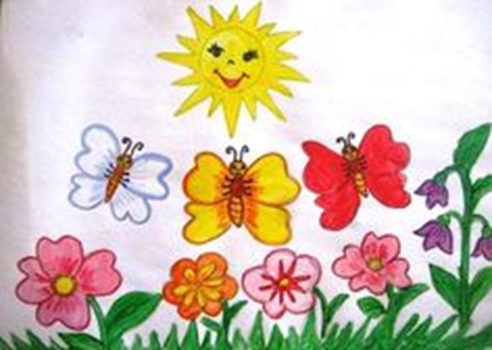 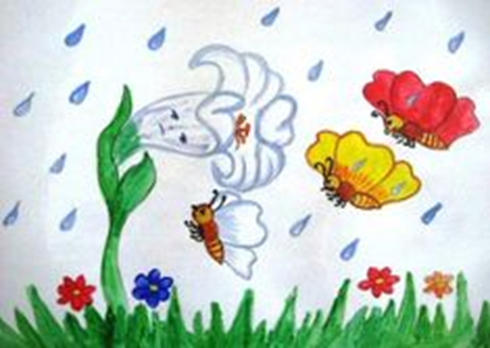 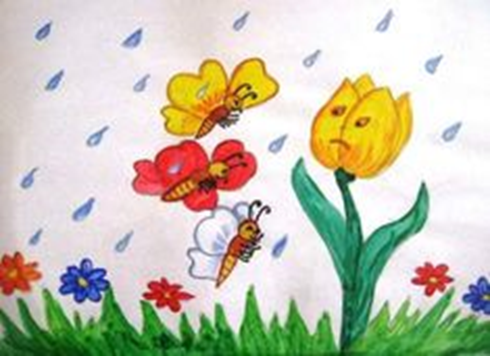 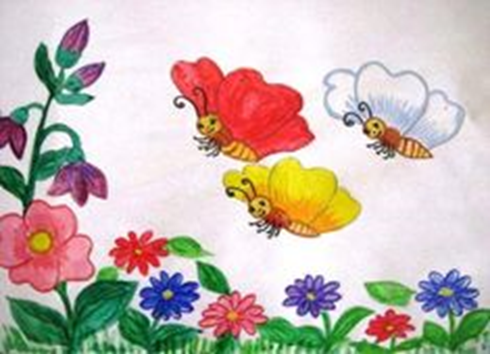 Mi történt ezután? Melyik a második?
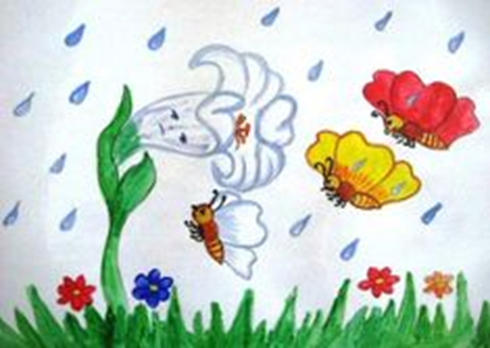 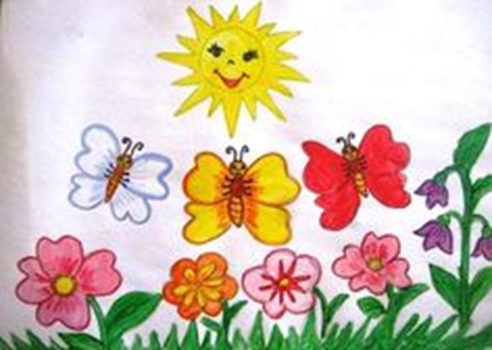 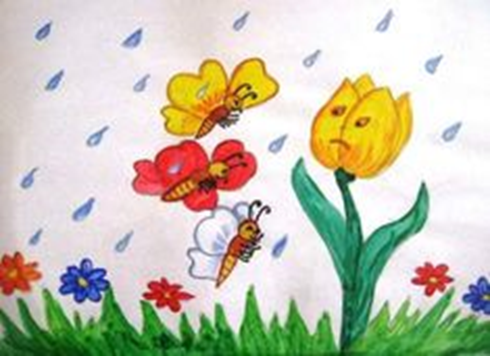 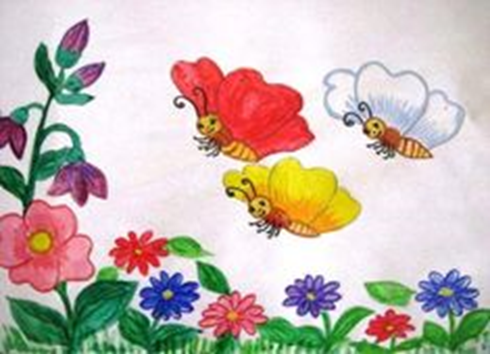 Hogyan folytatódott? Melyik a harmadik?
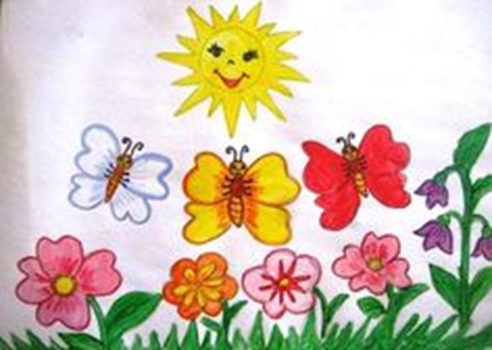 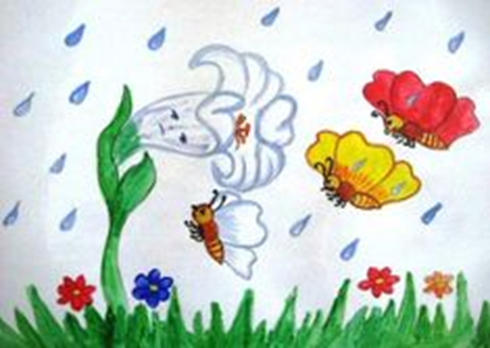 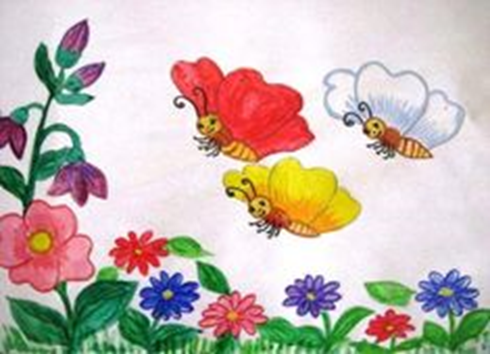 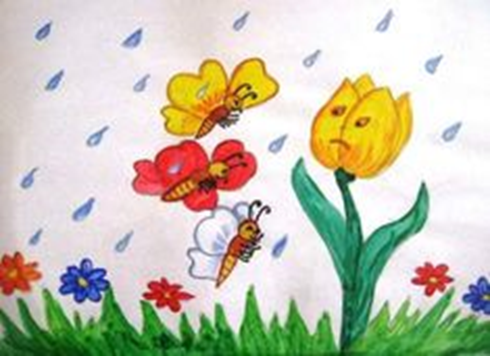 Gratulálok! Sikerült jó sorrendbe helyezned az eseményeket!
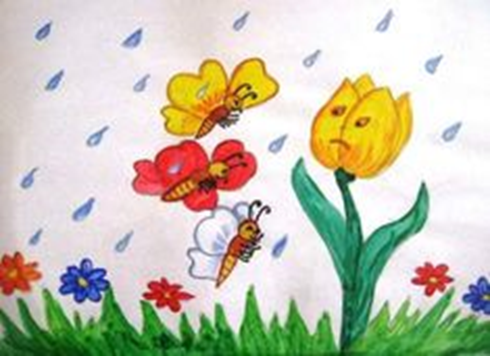 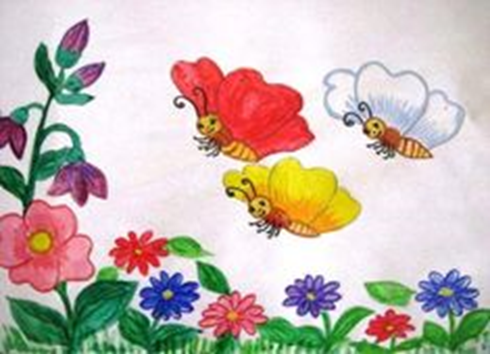 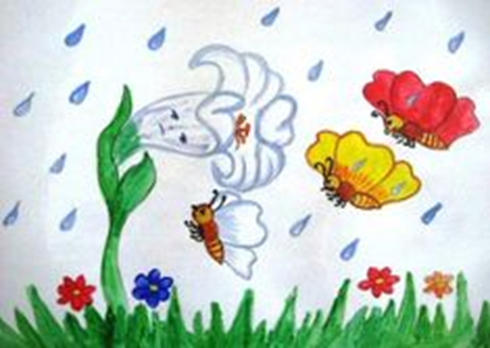 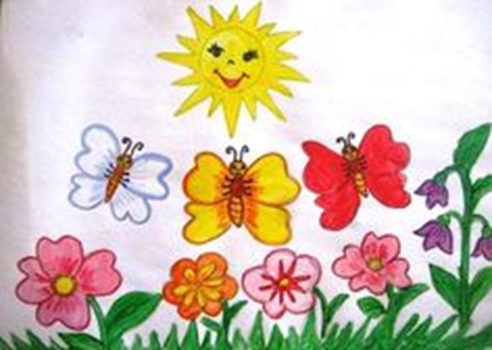 Nem jó! Próbáld újra!
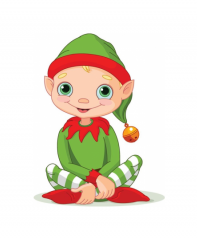 Memória
A mese szereplői elbújtak. Kattints Csata manóra, segíts neki megkeresni és párosítani a képeket! Jó játékot! 
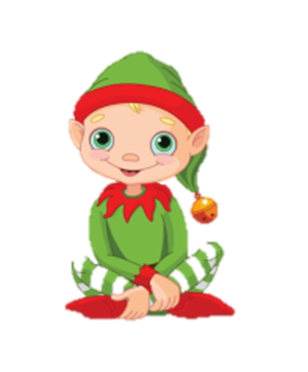 Nézd meg jól a táblázatot!
Keresd meg Csata Manót! Mi van kettővel fölötte?
Kattints a képre, majd a piros körvonalra!
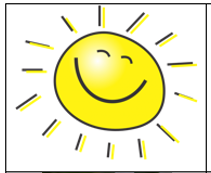 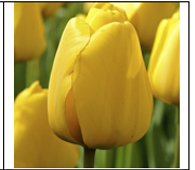 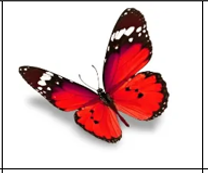 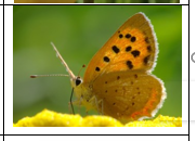 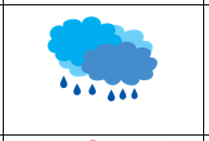 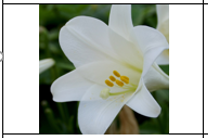 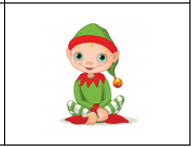 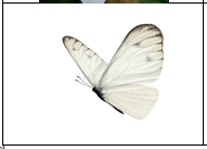 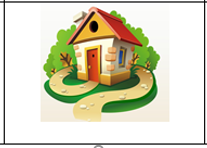 Nem jó! Próbáld újra!
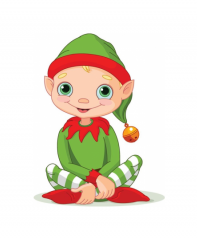 Nézd meg jól a táblázatot!
Mit látsz a napocskától jobbra?
Kattints a képre, majd a piros körvonalra!
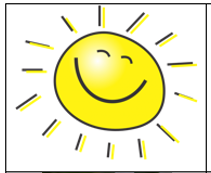 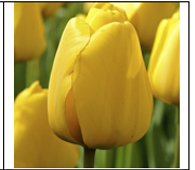 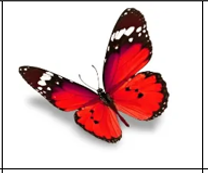 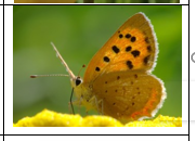 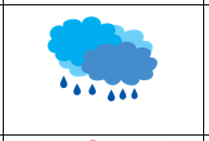 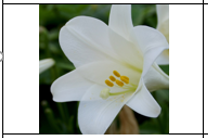 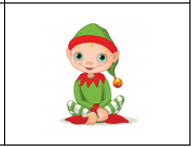 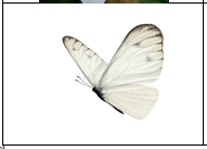 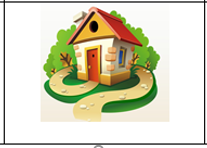 Nem jó! Próbáld újra!
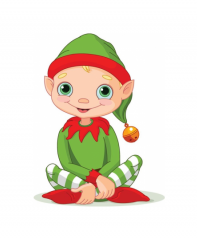 Nézd meg jól a táblázatot!
Mi van a sárga pillangótól balra?
Kattints a képre, majd a piros körvonalra!
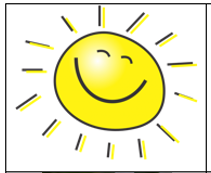 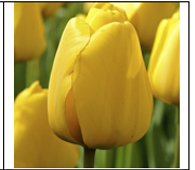 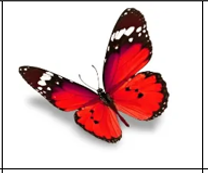 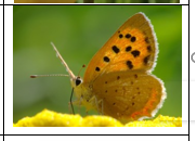 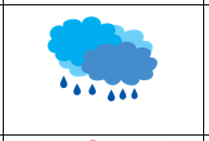 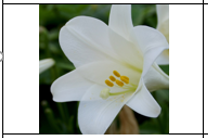 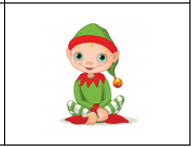 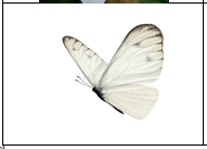 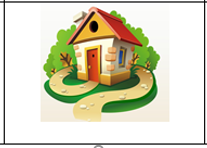 Nem jó! Próbáld újra!
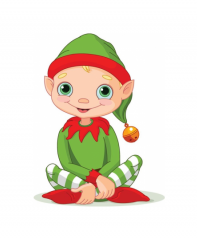 Nézd meg jól a táblázatot!
Sorold fel, milyen dolgok vannak az alsó sorban!
Kattints a képre, majd az utolsó nagy piros körvonalra!
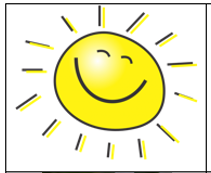 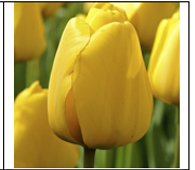 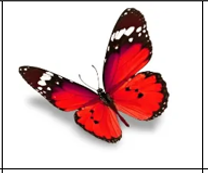 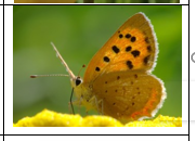 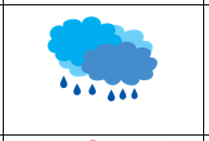 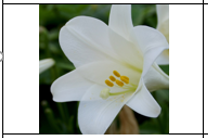 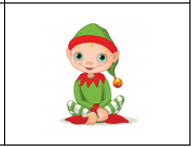 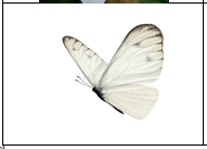 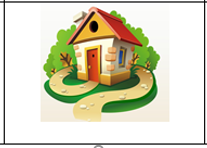 Nem jó! Próbáld újra!
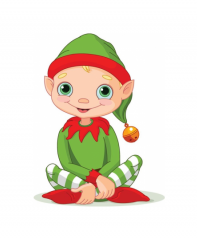 Nézd meg jól a táblázatot!
Mi található a piros pillangó alatt kettővel?
Kattints a képre, majd a piros körvonalra!
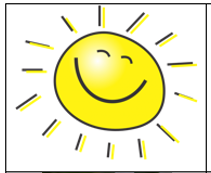 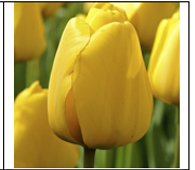 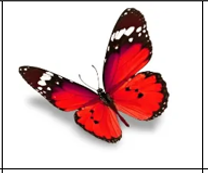 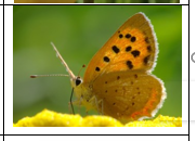 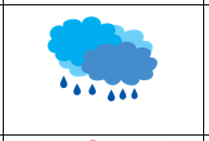 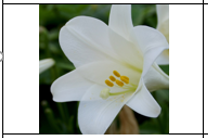 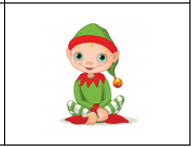 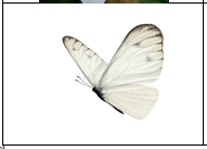 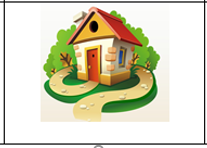 Nem jó! Próbáld újra!
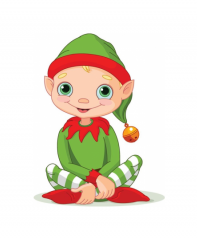 Ha szívesen meghallgatnátok, megnéznétek a mesét újra, akkor kattintsatok Csata manóra! A szemfülesek felfedezhetnek eltéréseket a két mese között. 

Bízom benne, hogy jól éreztétek magatokat a feladatok megoldása során. Csata manóval szeretettel várunk szeptemberben!

                                                                            Judit néni
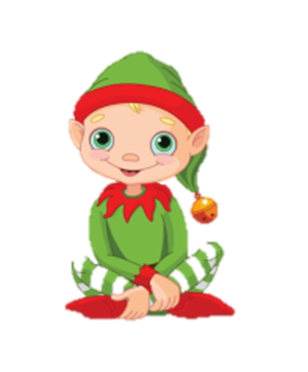 Hivatkozás
A mese hallgatása során felbukkanó képek elérése: https://zauh.deminasi.com/ 
A diákon szereplő képek az internetről származnak.
A memóriajáték és a diasor összeállítása saját munka.
Videó: https://www.youtube.com/watch?v=hA5XBko72qU